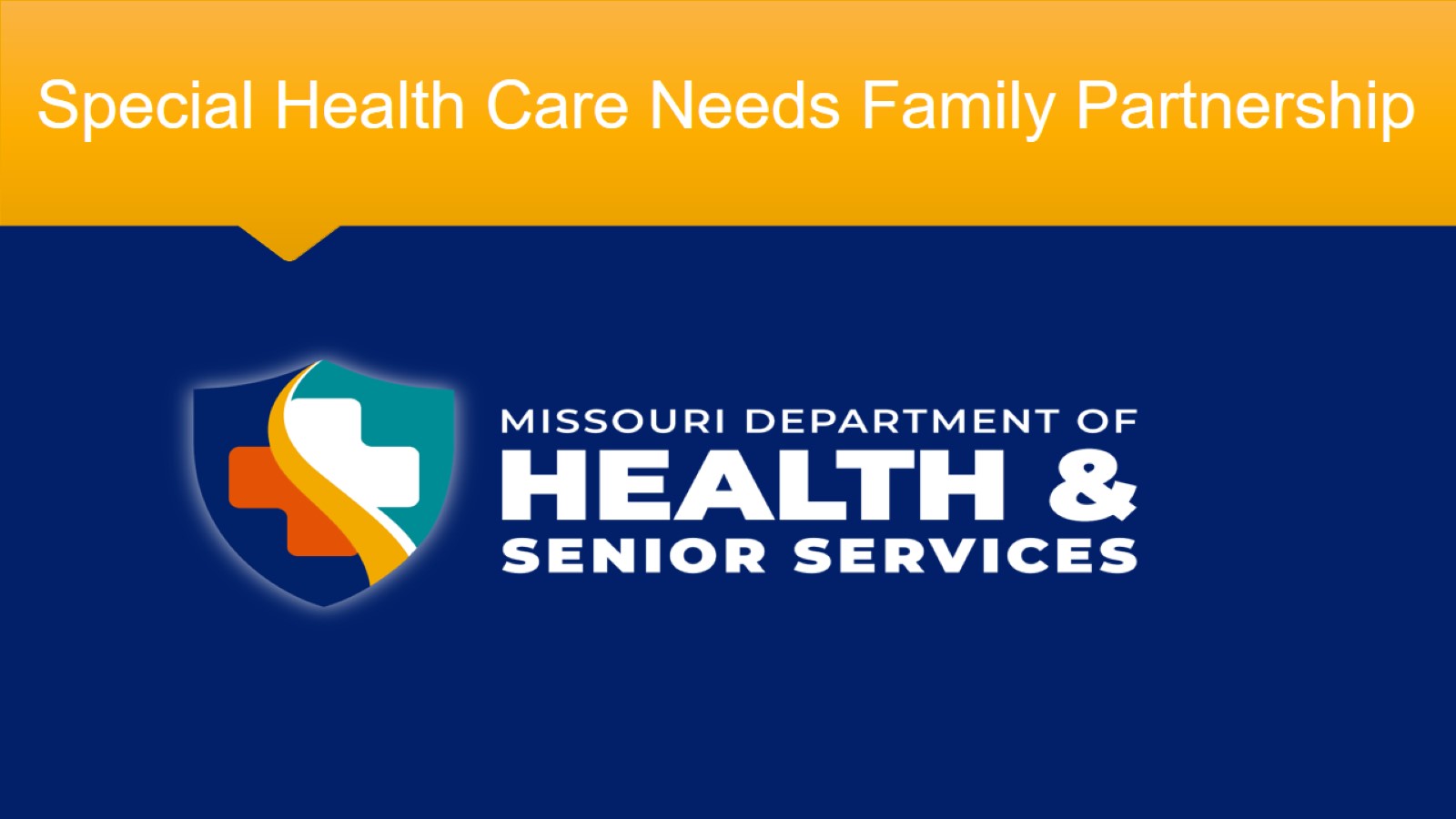 Special Health Care Needs Family Partnership
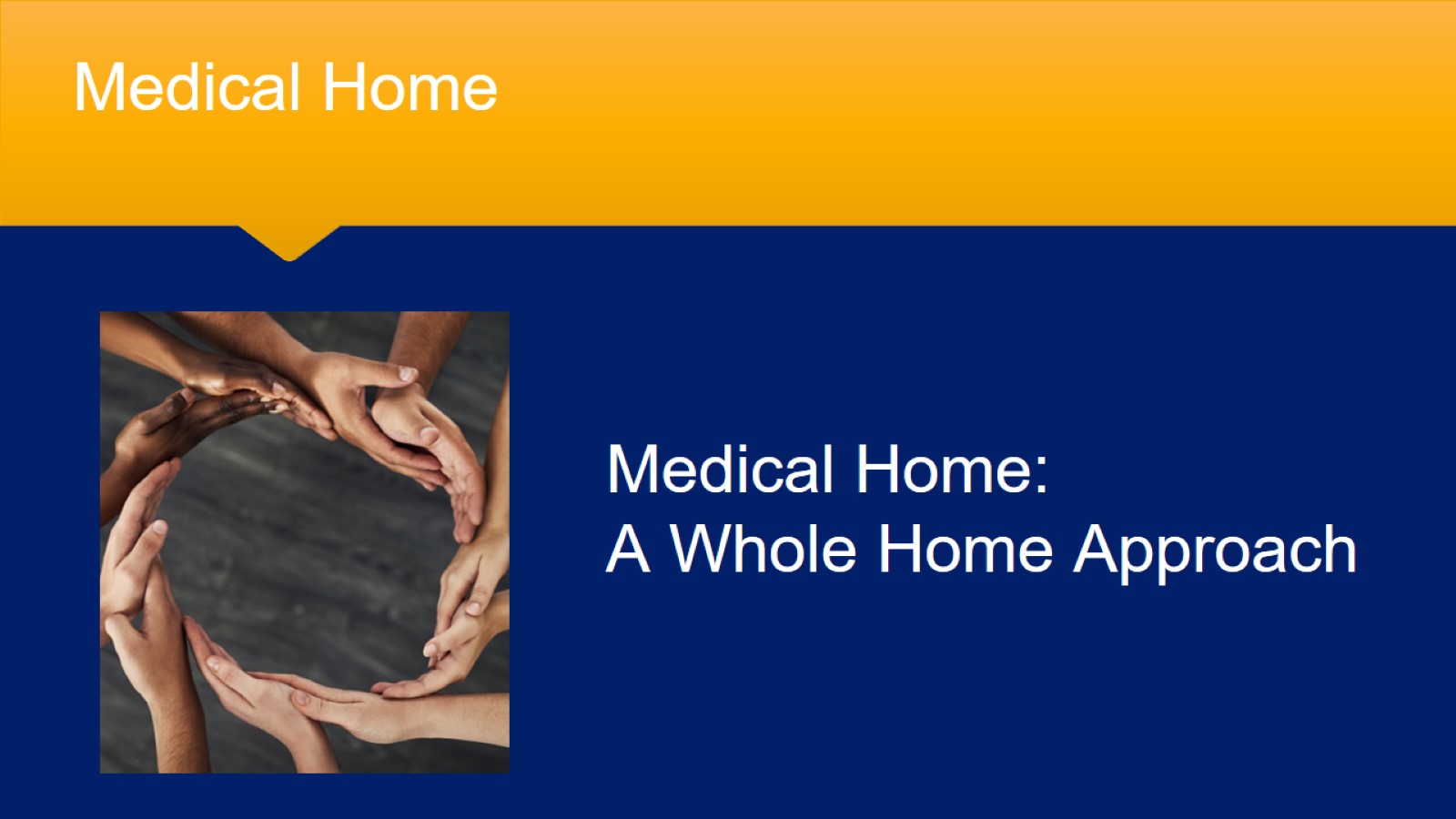 Medical Home
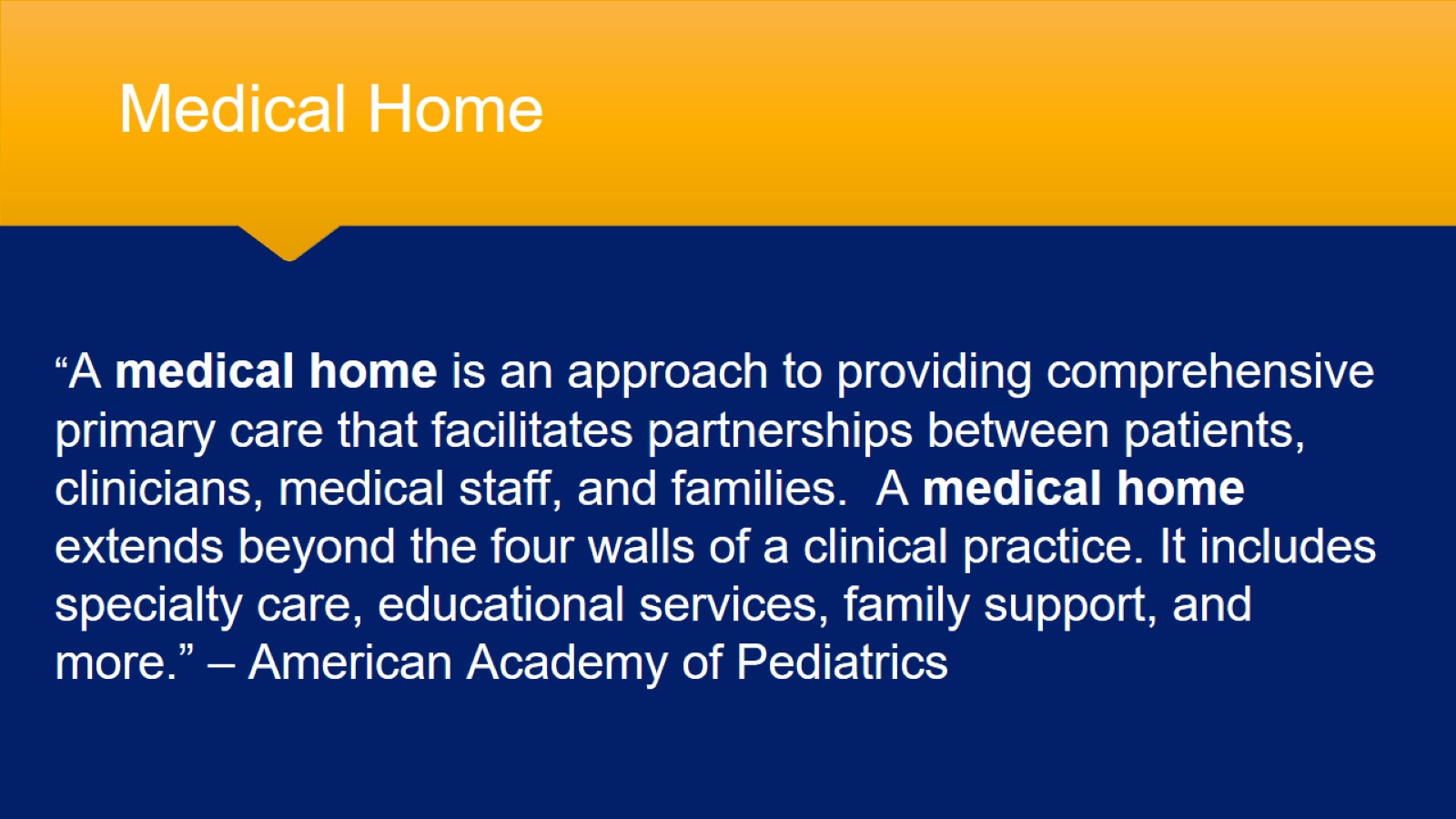 Medical Home
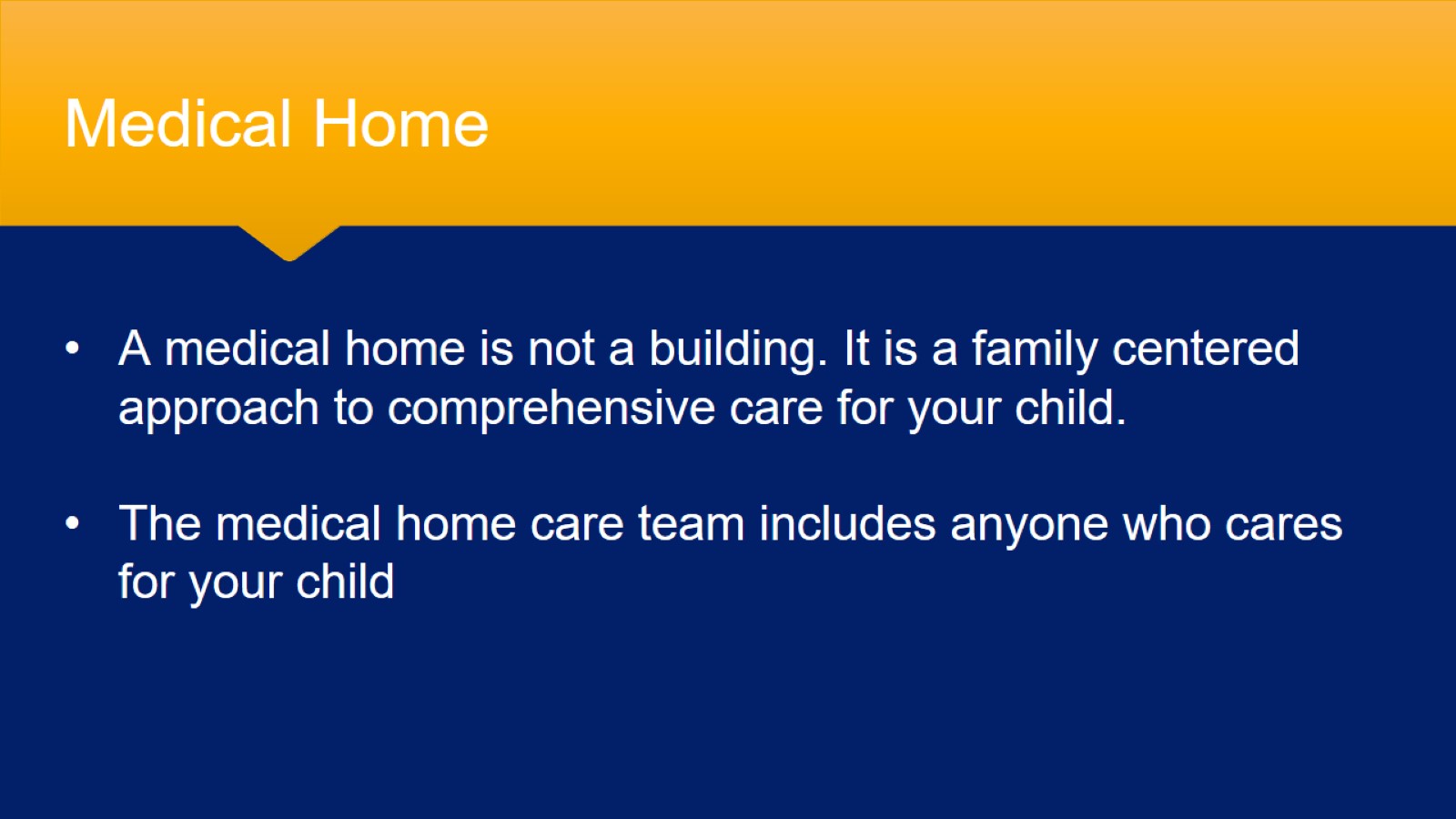 Medical Home
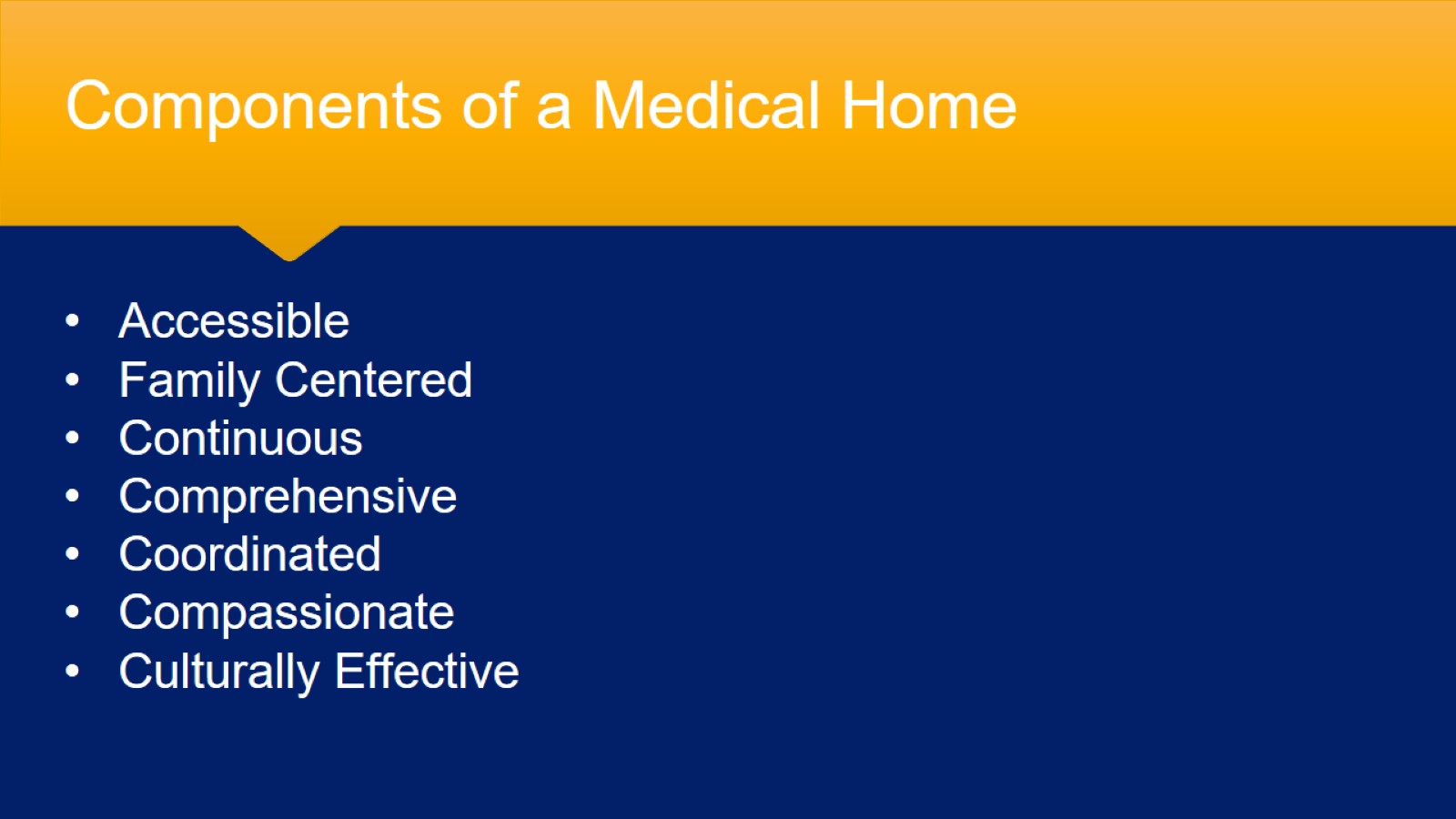 Components of a Medical Home
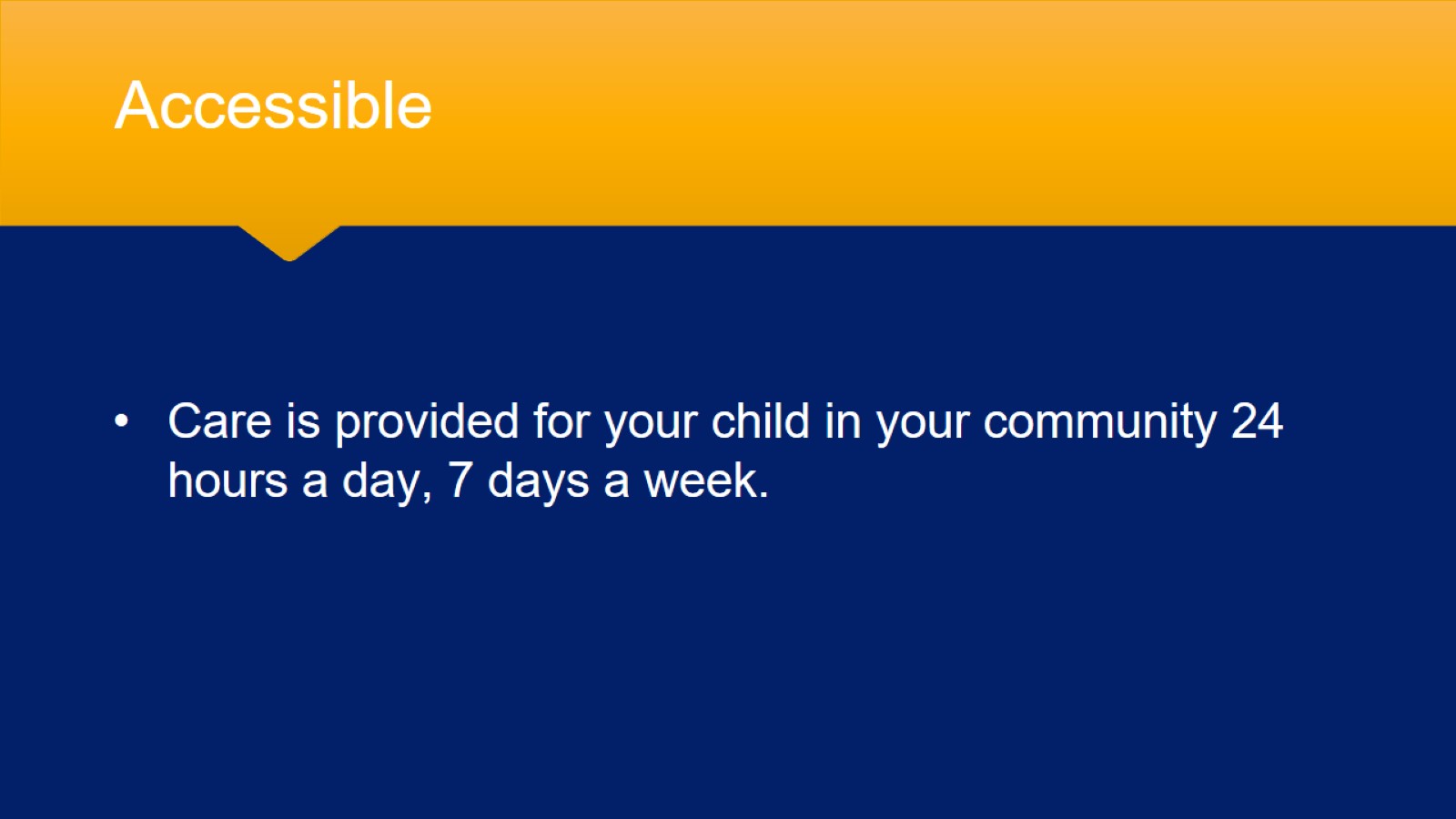 Accessible
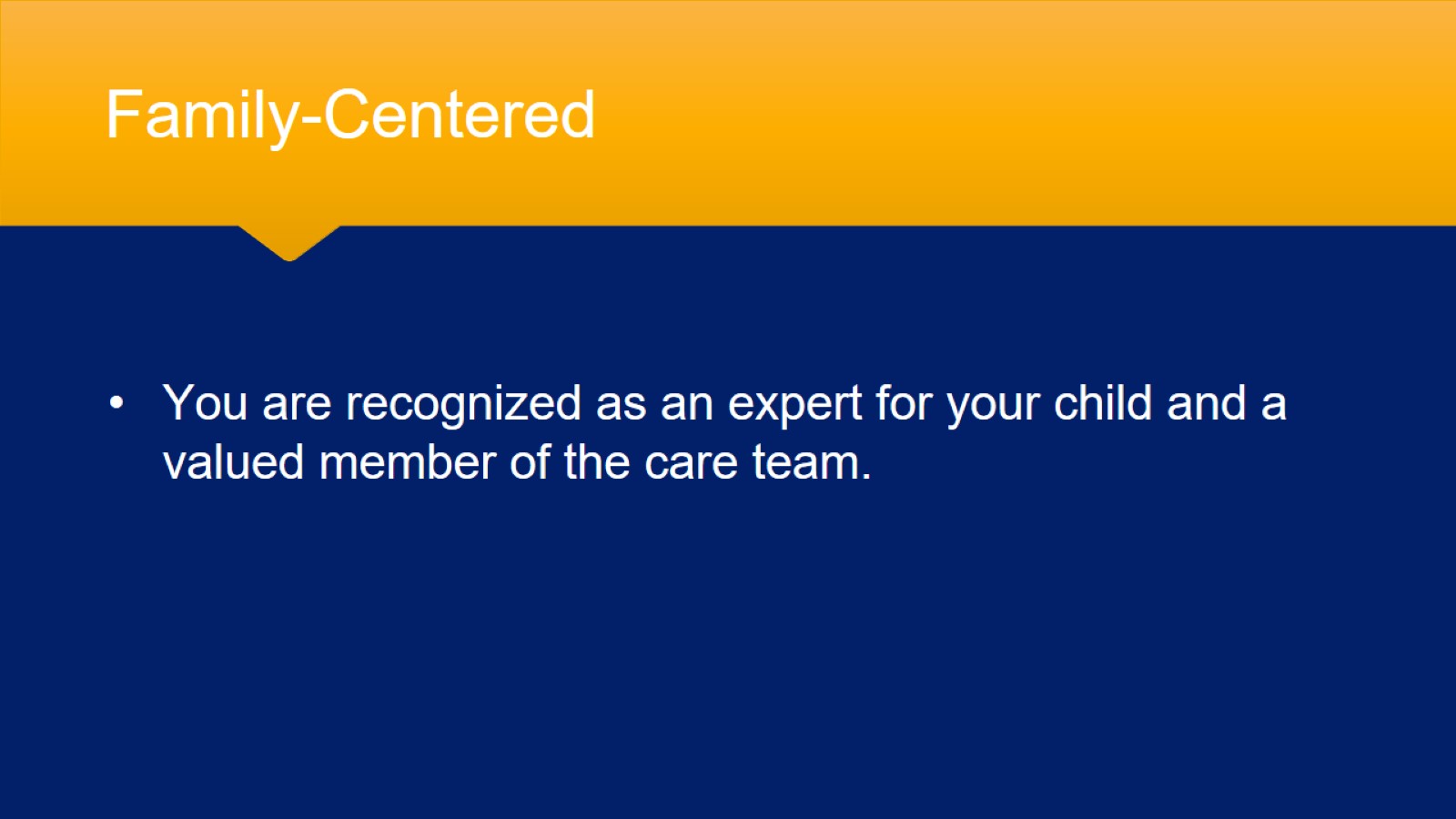 Family-Centered
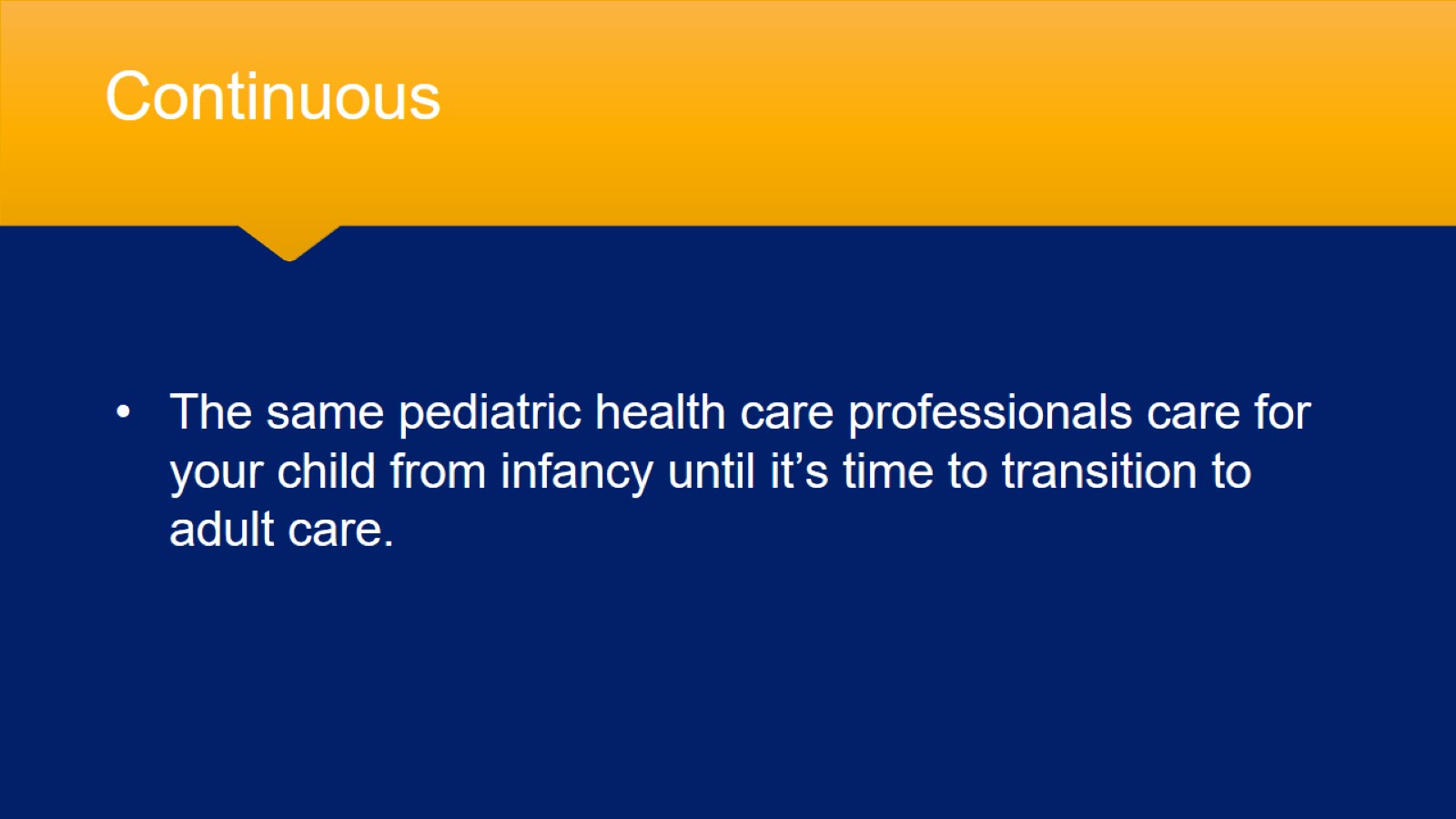 Continuous
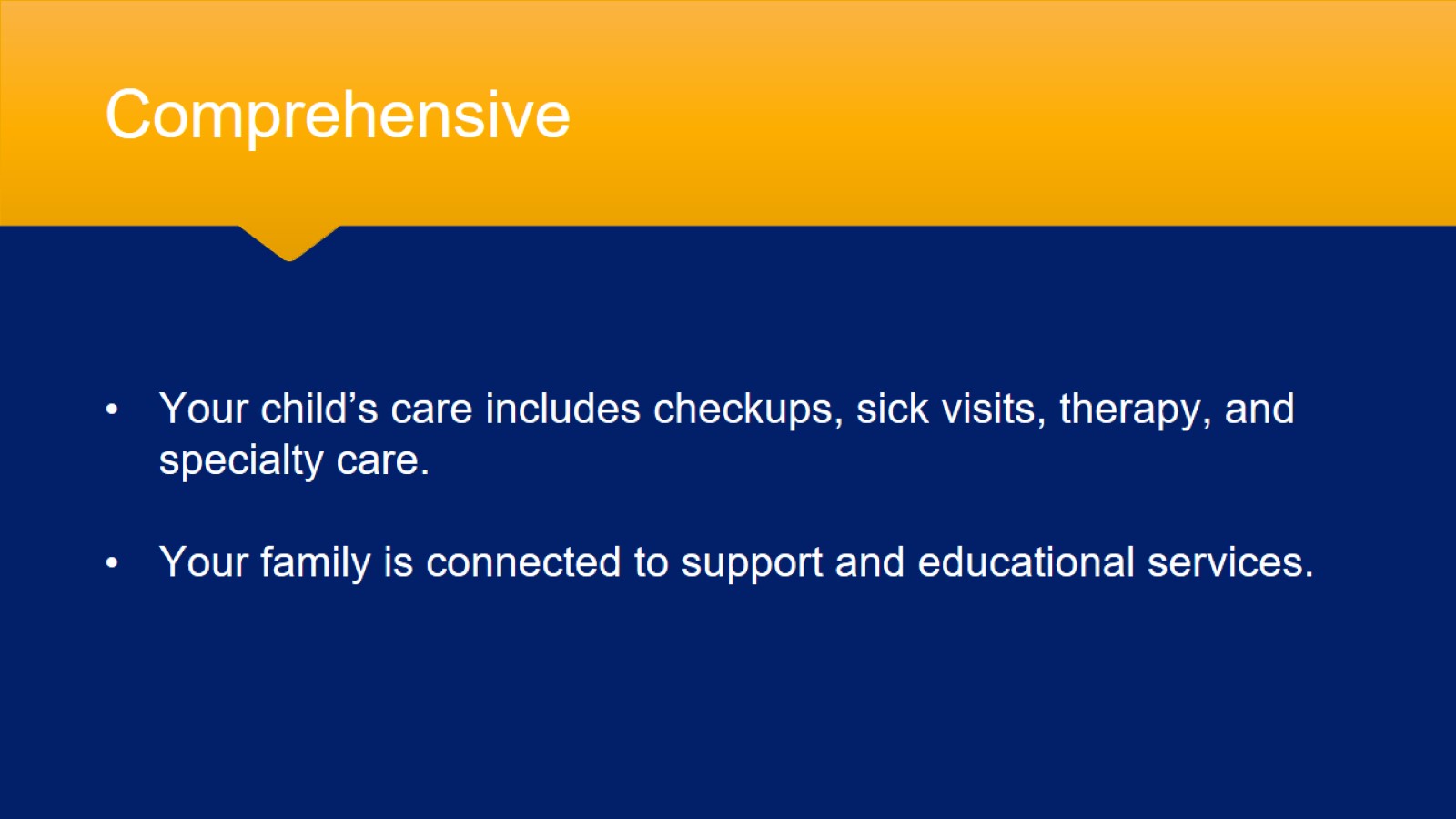 Comprehensive
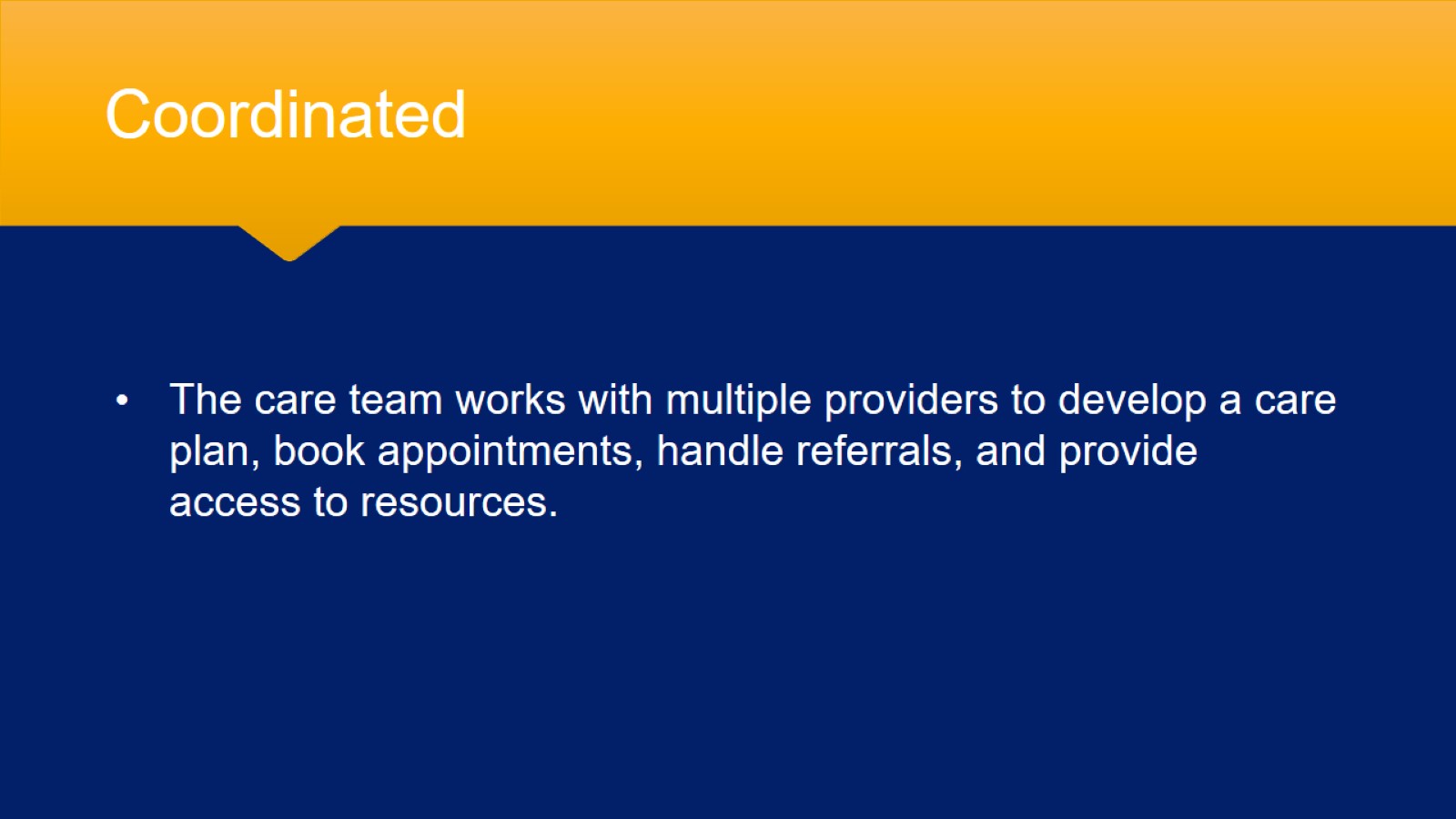 Coordinated
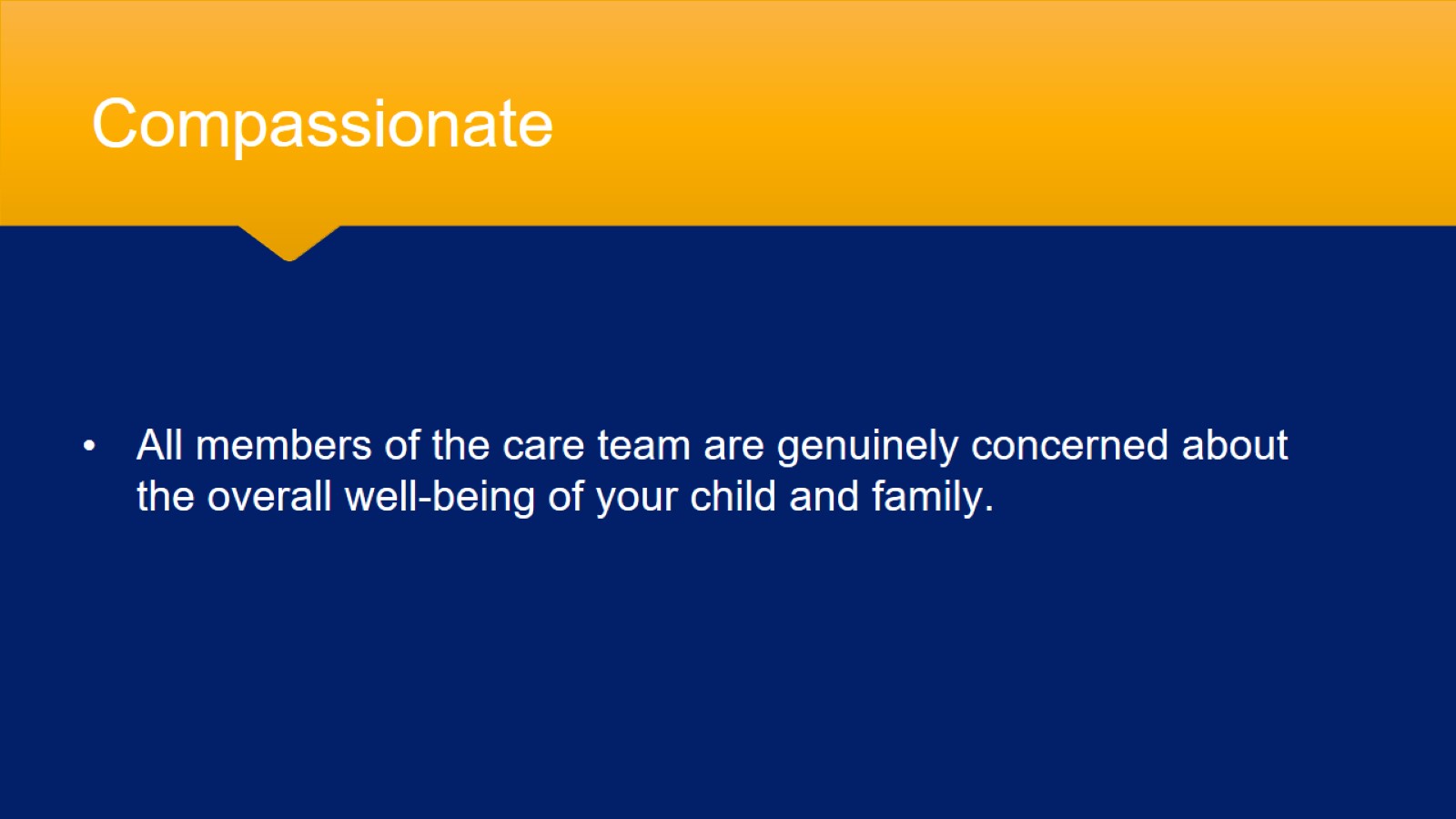 Compassionate
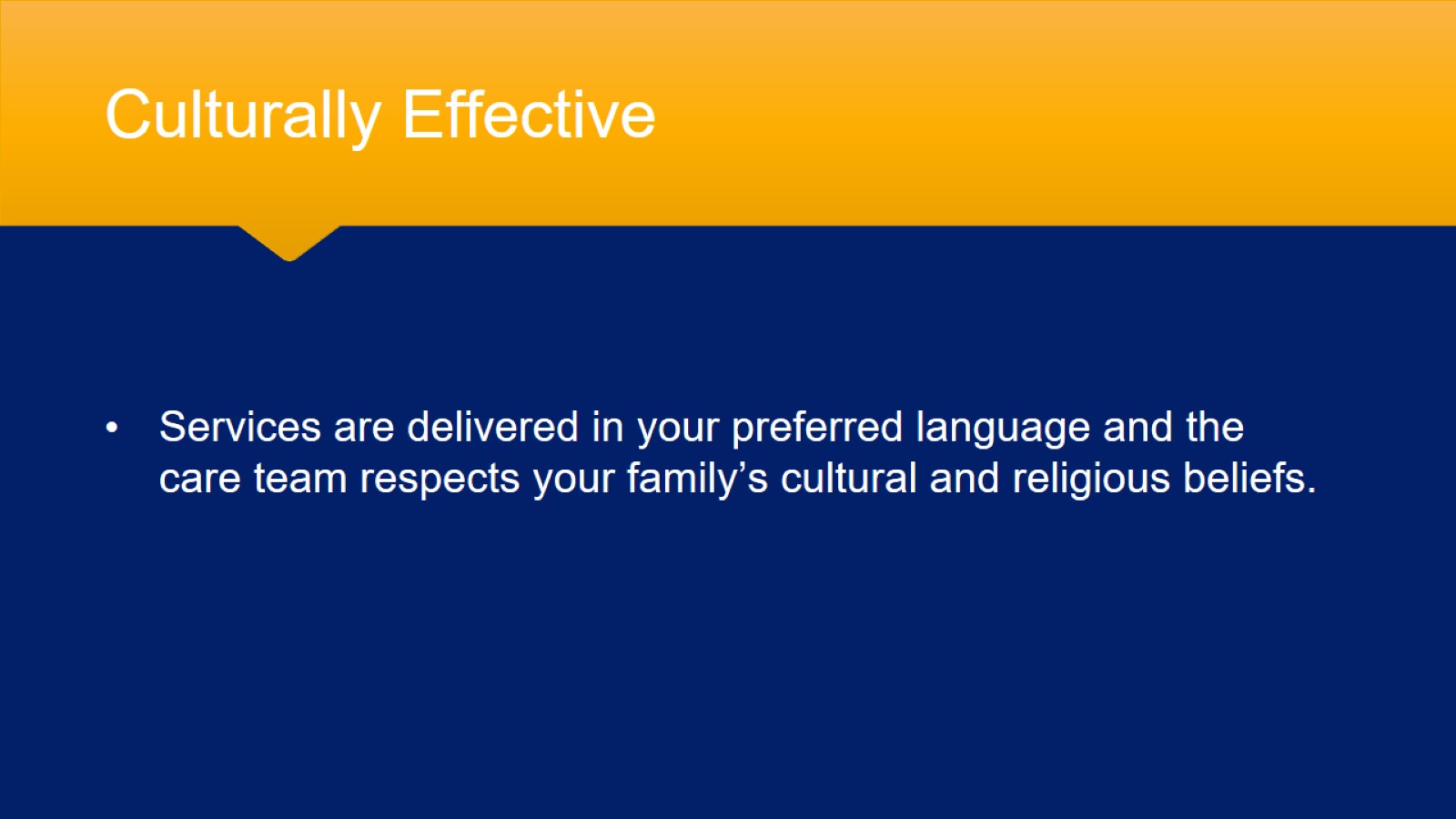 Culturally Effective
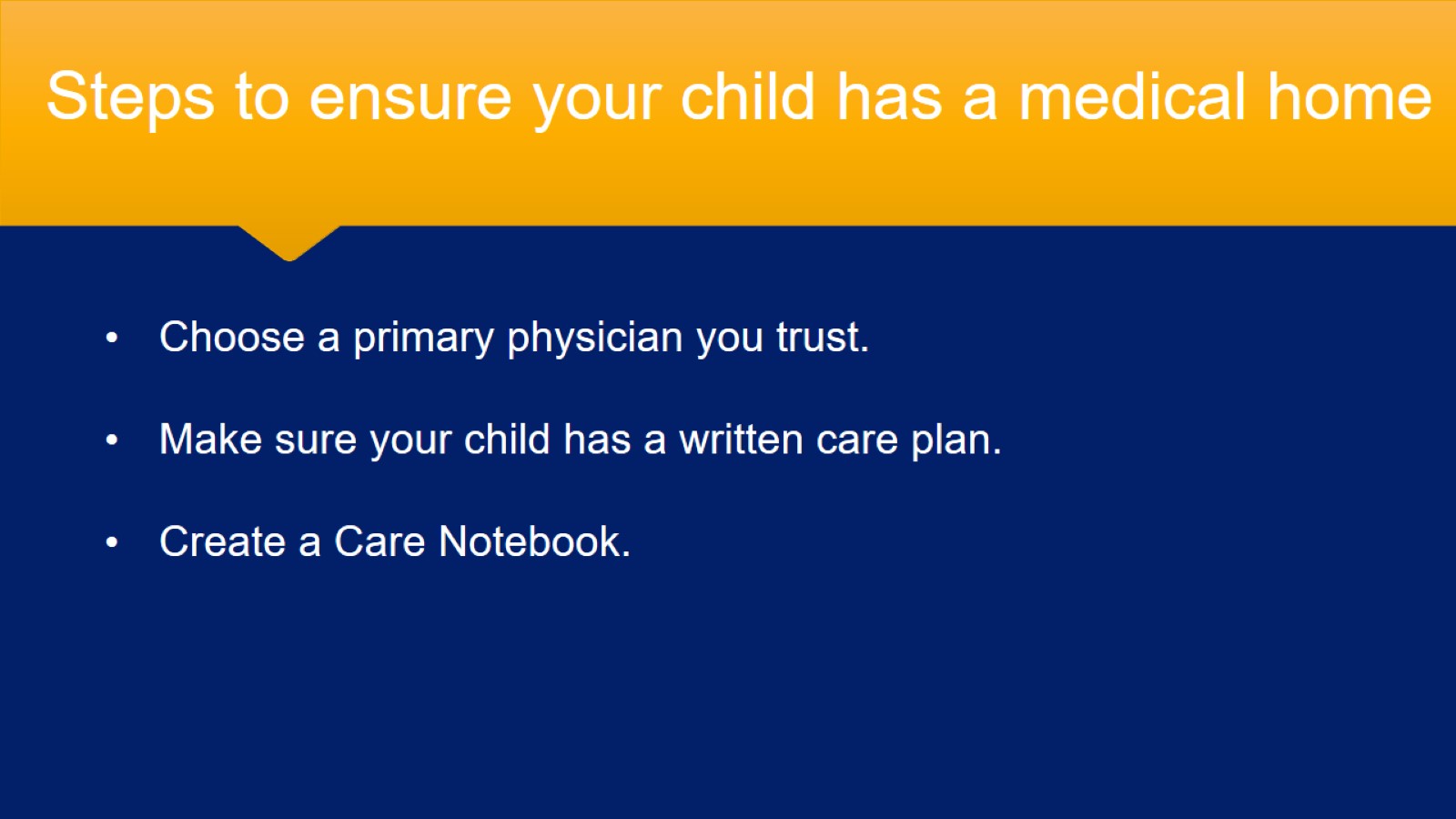 Steps to ensure your child has a medical home
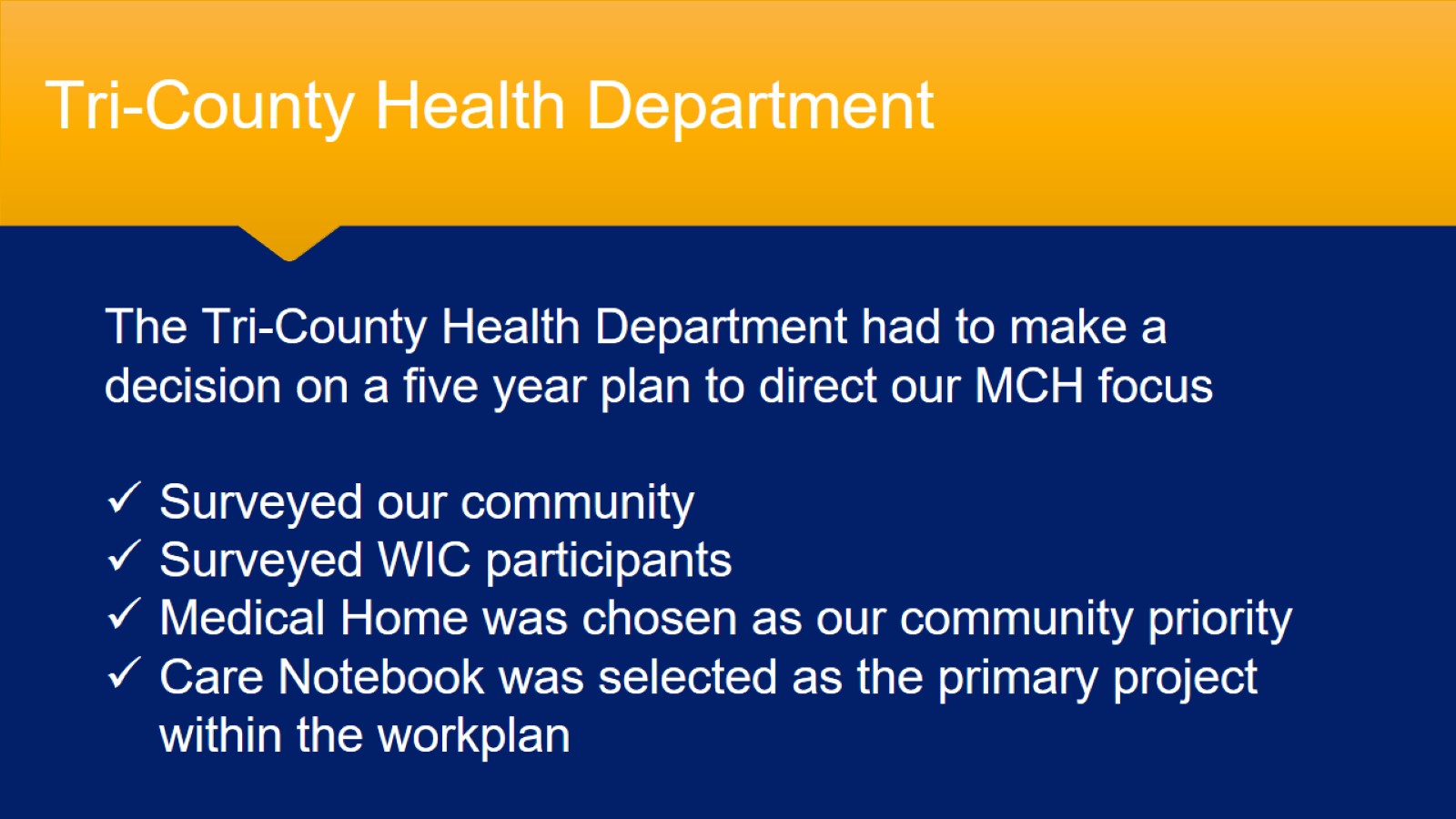 Tri-County Health Department
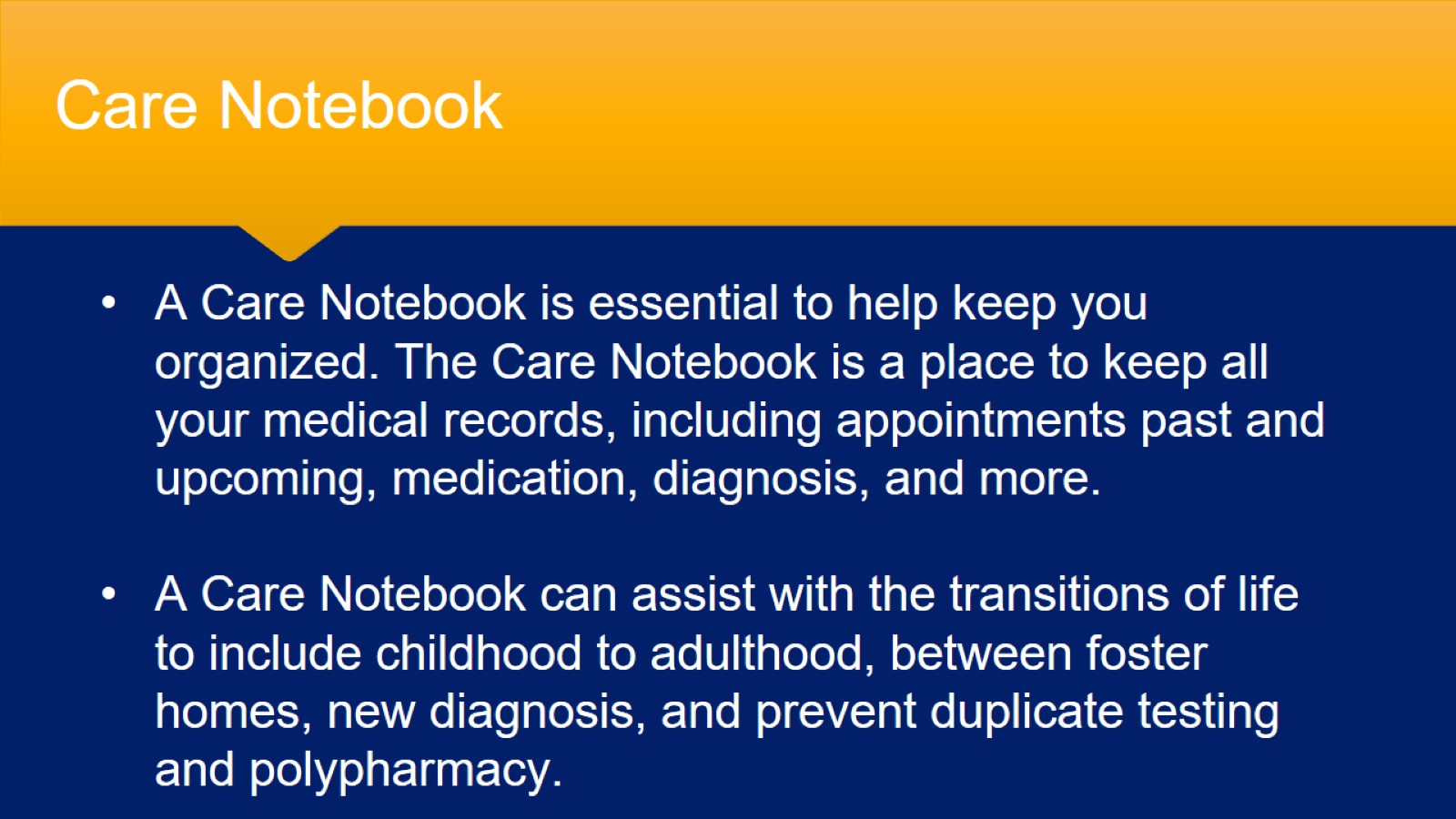 Care Notebook
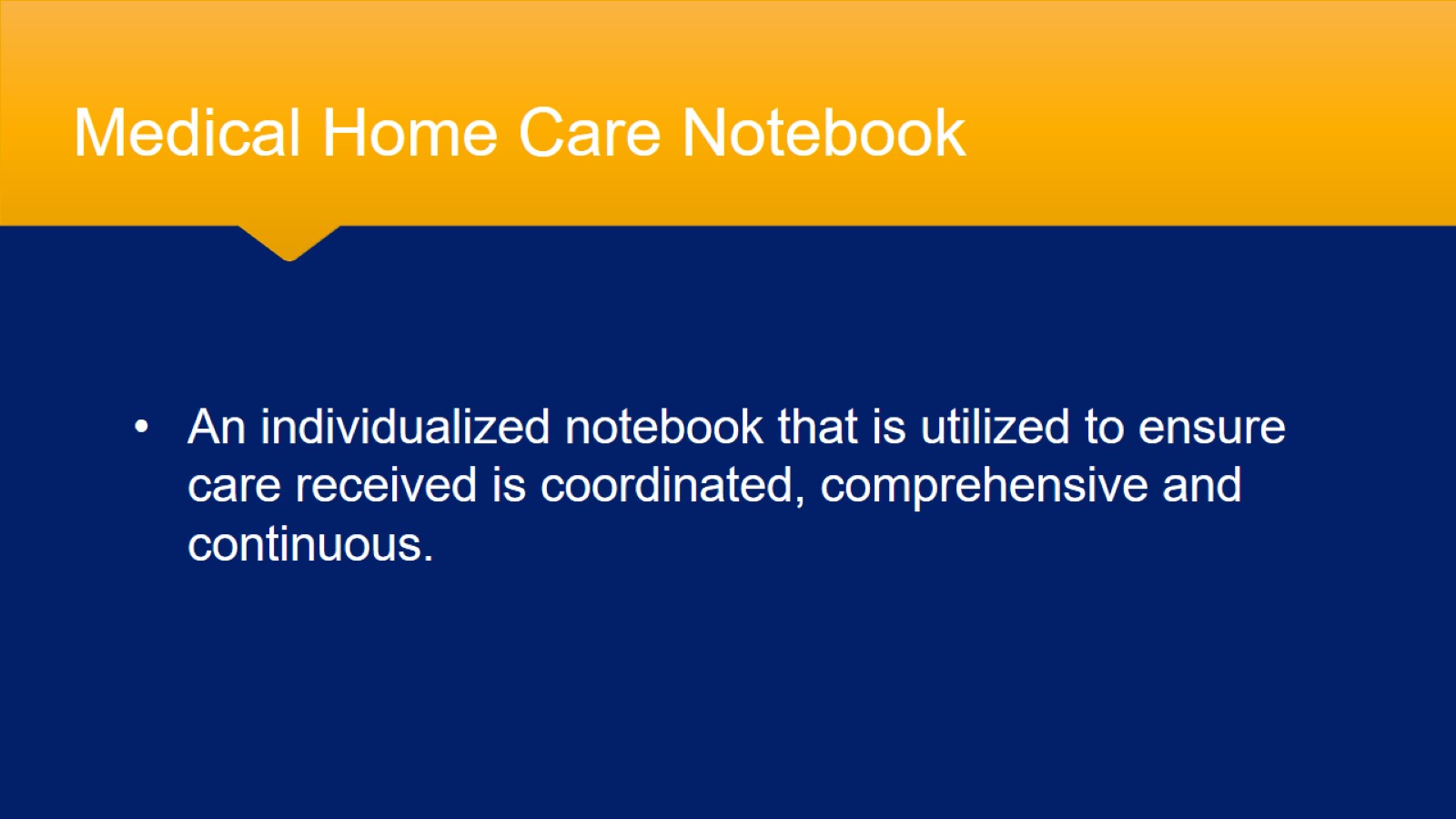 Medical Home Care Notebook
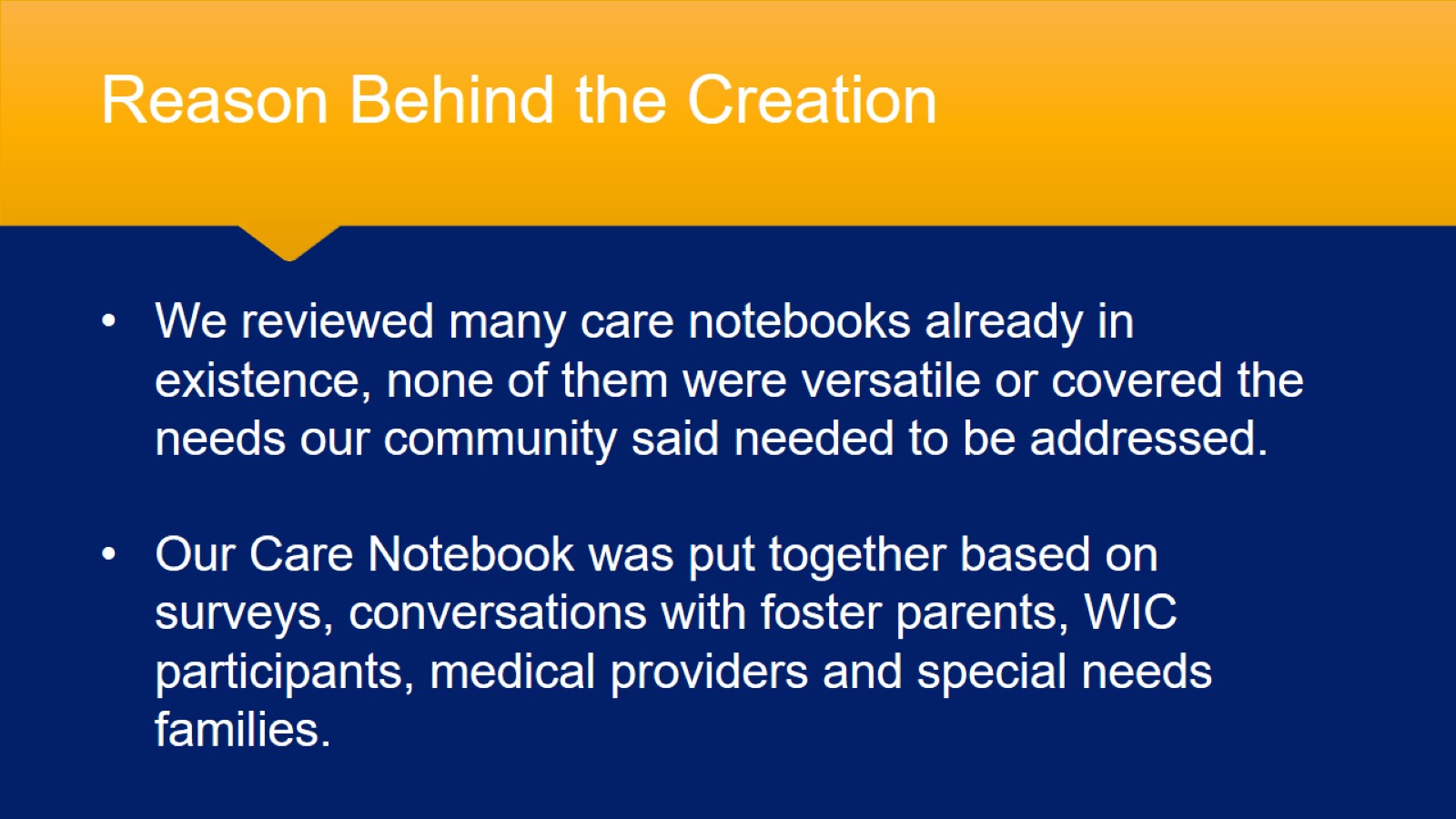 Reason Behind the Creation
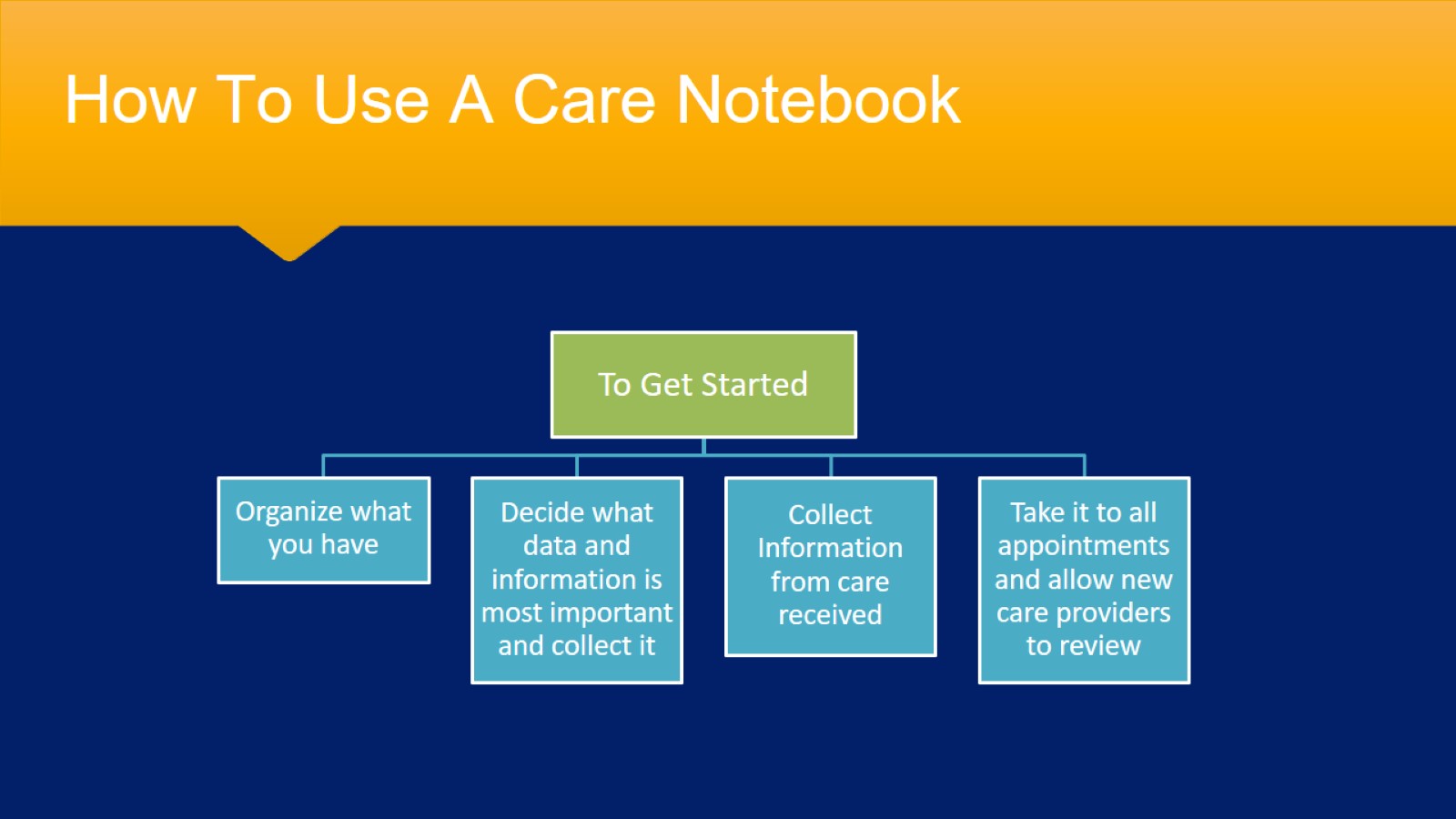 How To Use A Care Notebook
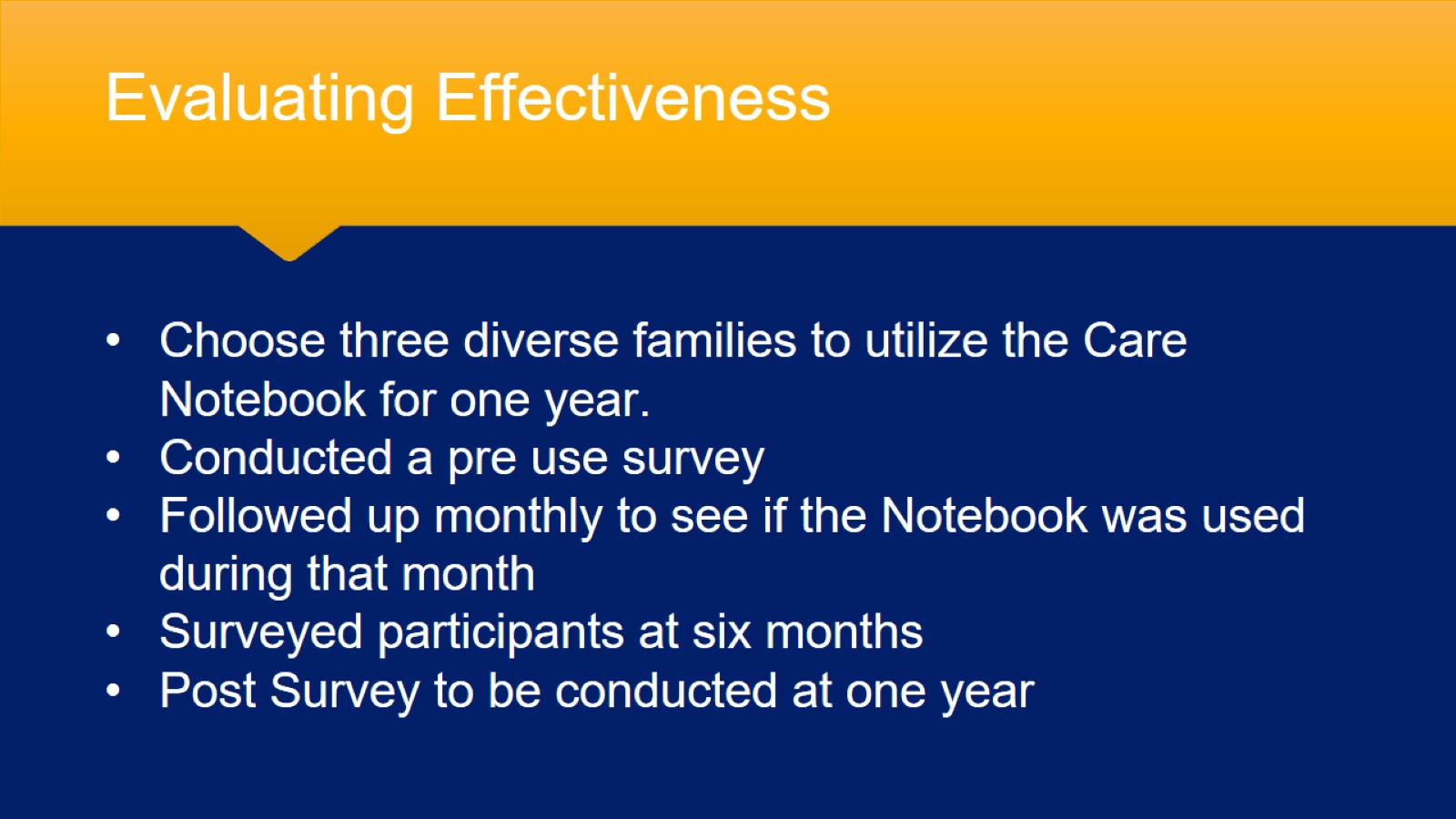 Evaluating Effectiveness
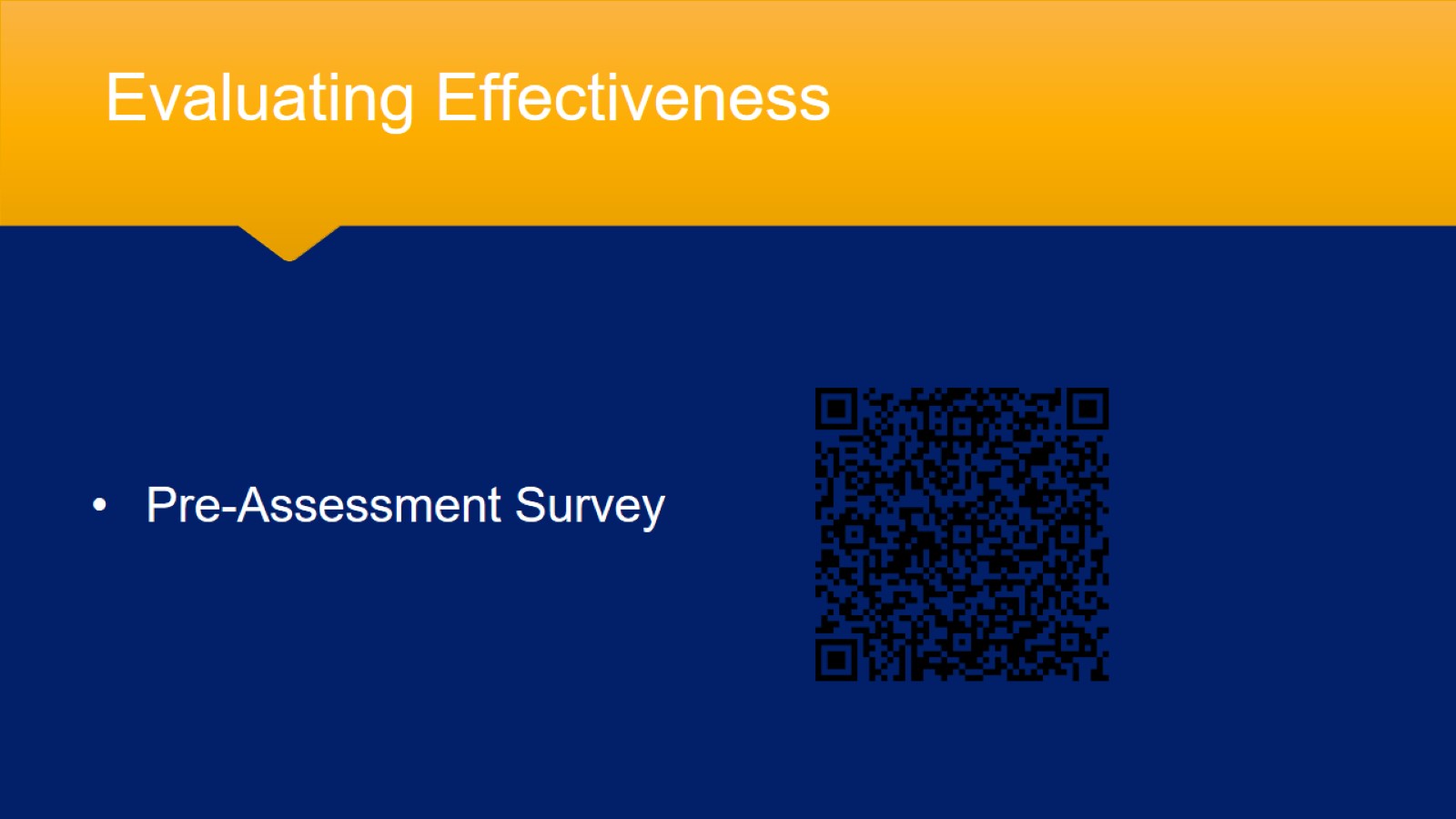 Evaluating Effectiveness
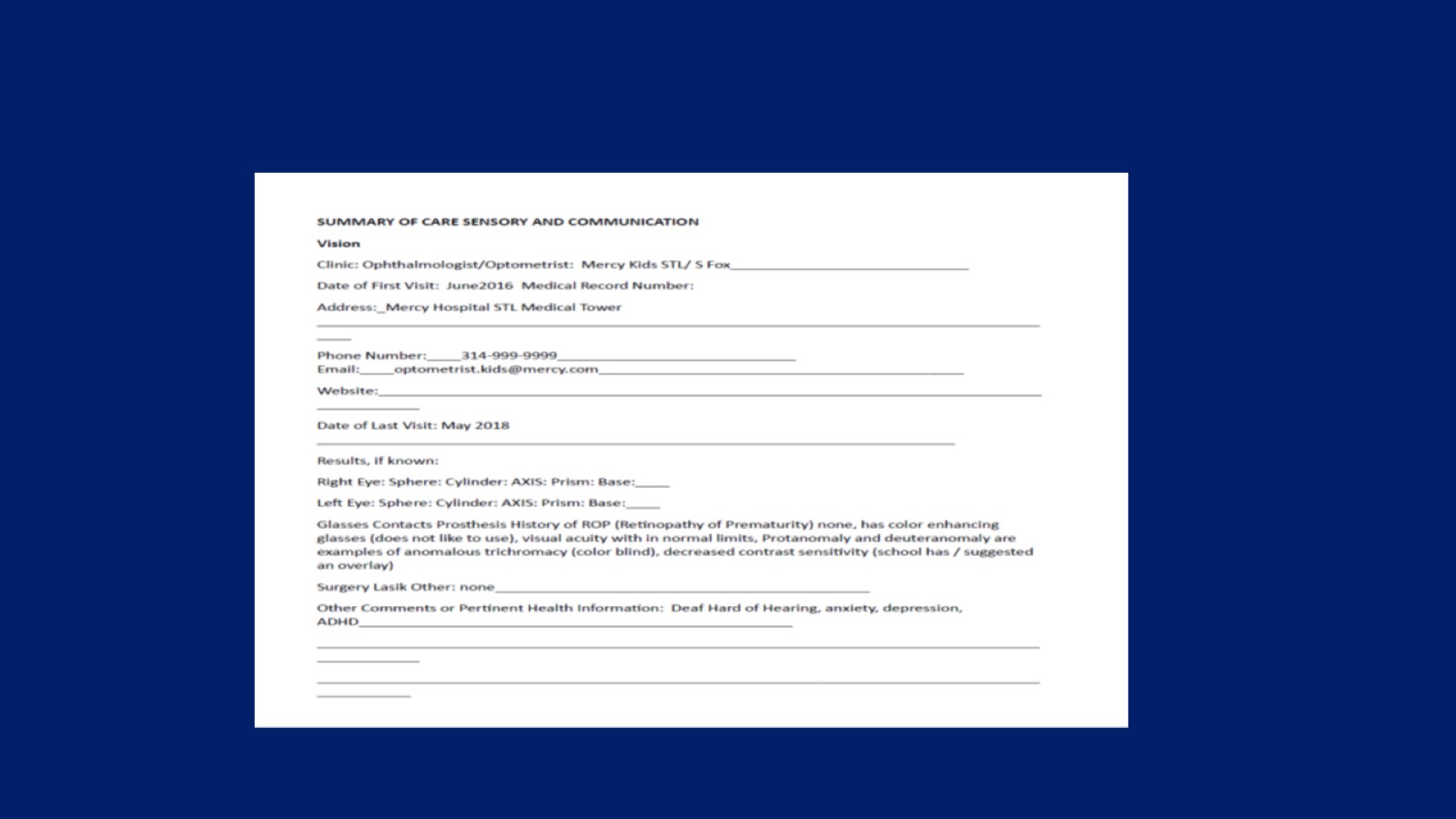 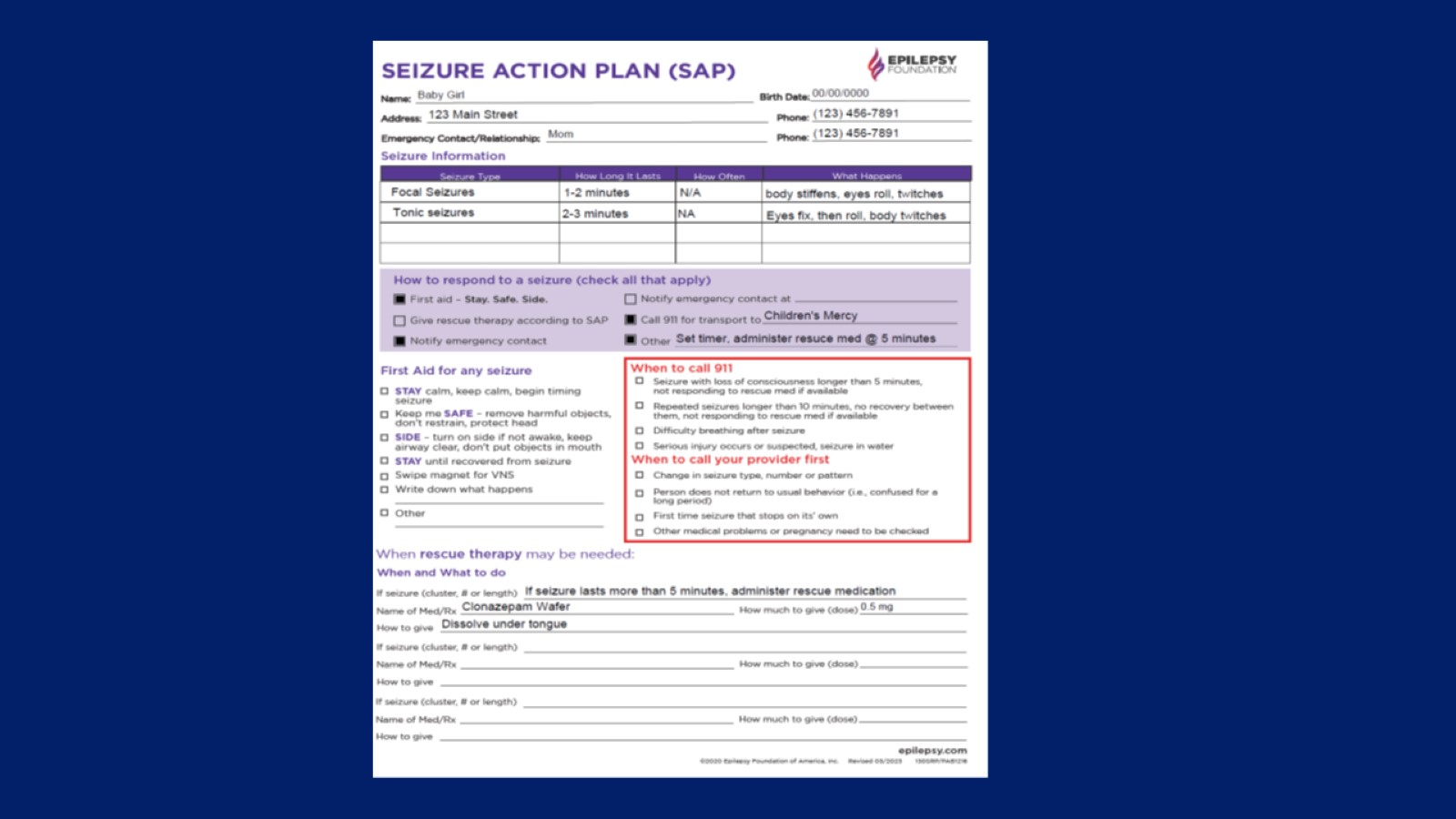 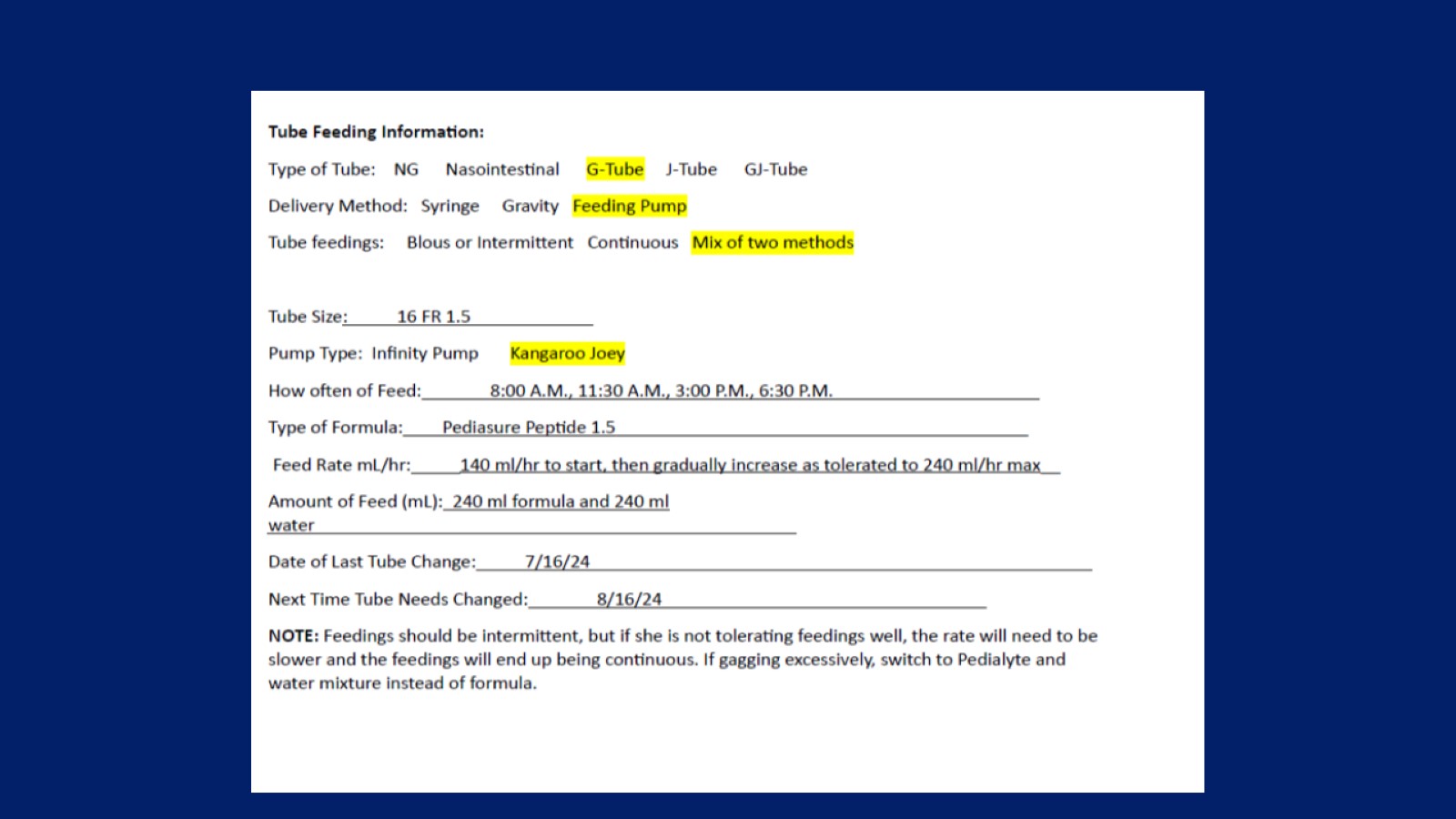 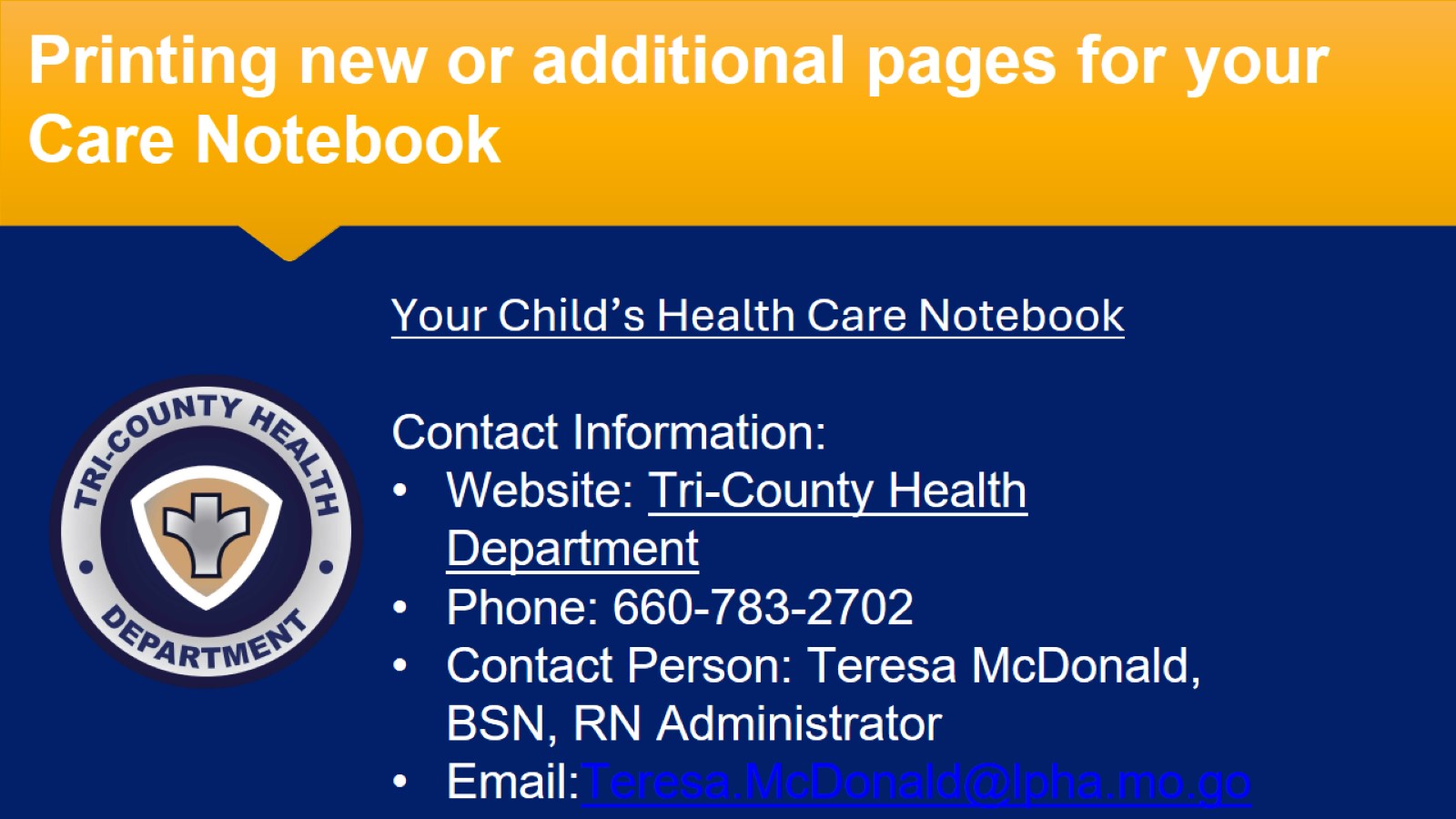 Printing new or additional pages for your Care Notebook
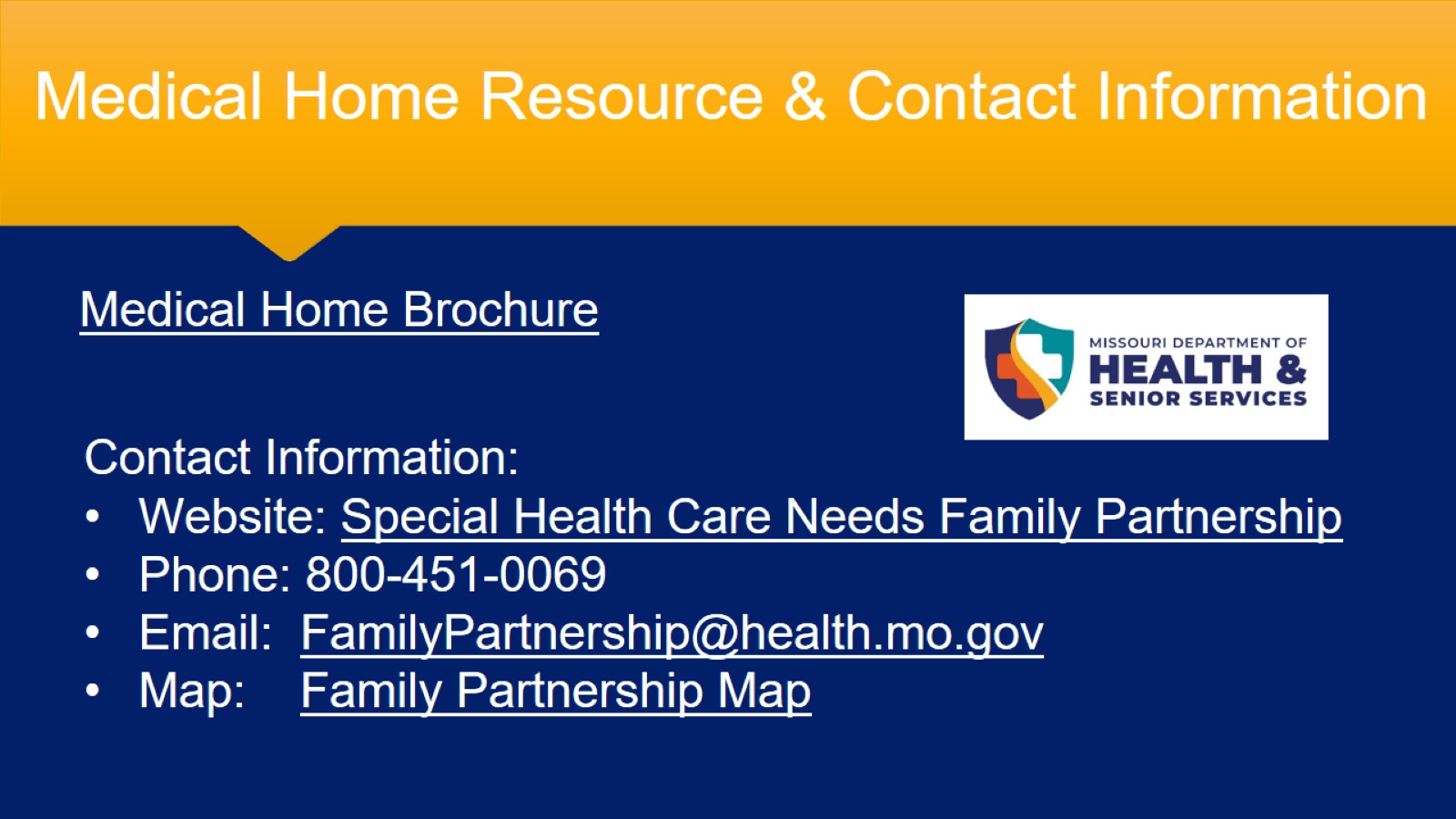 Medical Home Resource & Contact Information
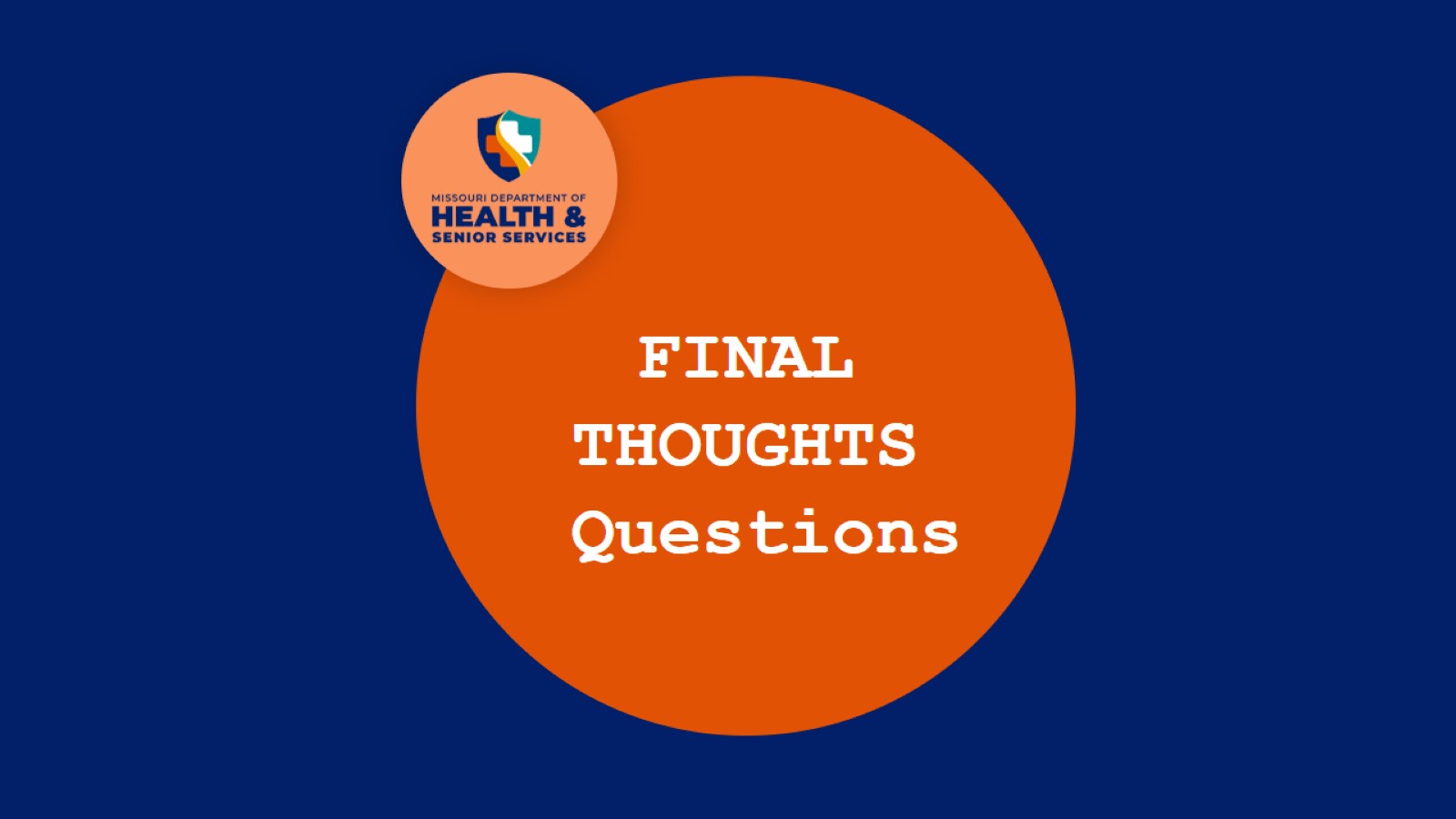 FINAL THOUGHTSQuestions